Vitamin D in COVID-19 Management
dr. Ade Rahmaini, M.Ked (Paru), Sp.P(K)
3 April 2021
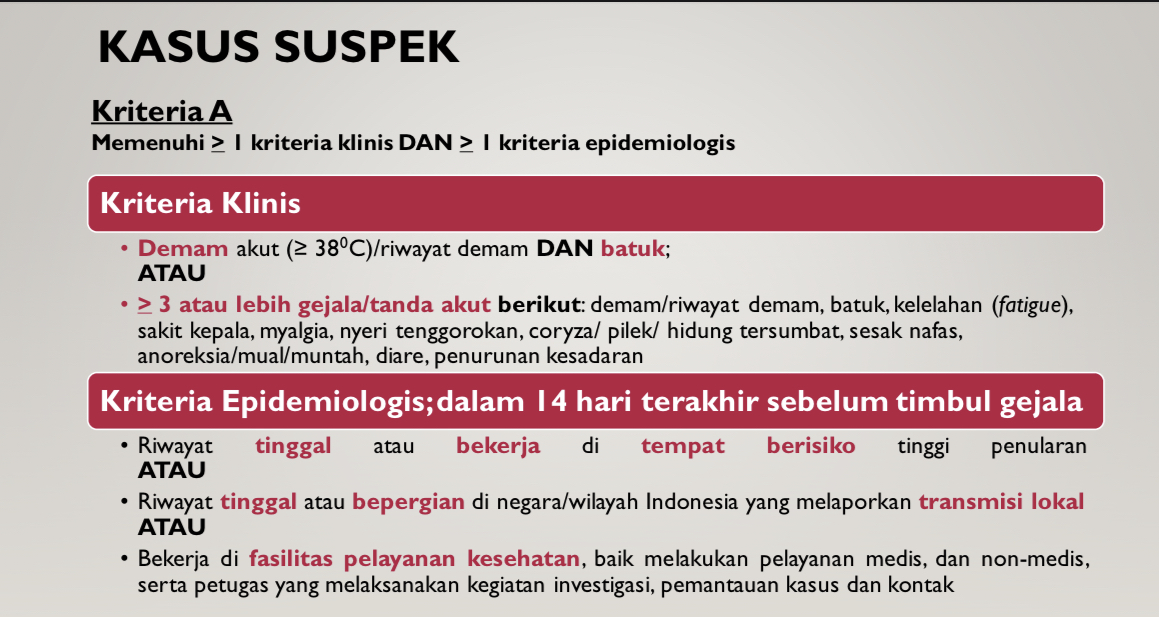 Protokol Tatalaksana COVID-19 Edisi 3. Jakarta: PDPI,PERKI, PAPDI, PERDATIN, IDAI, Jakarta; 2020
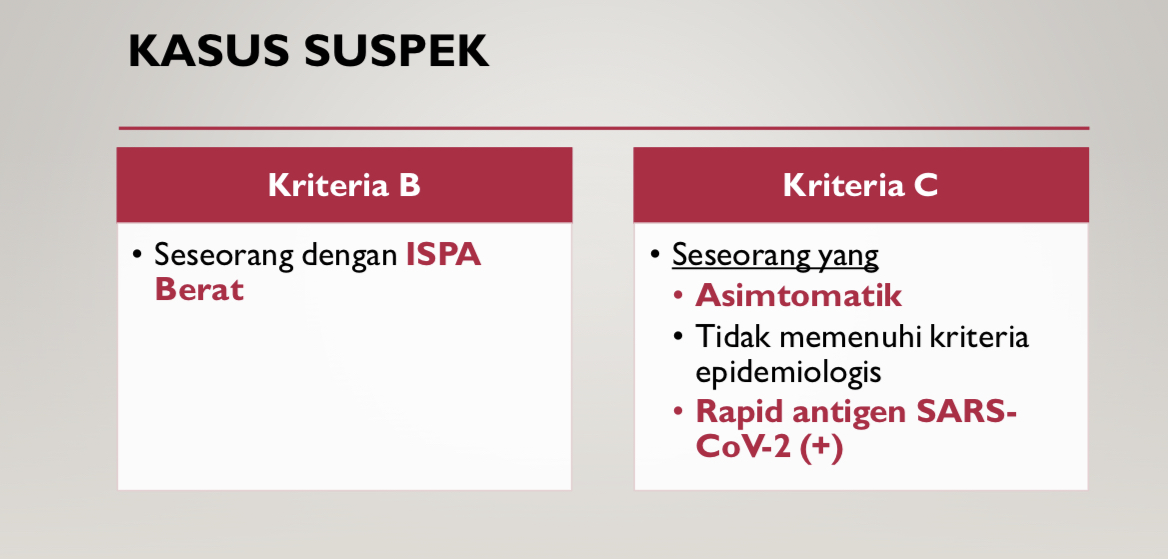 Protokol Tatalaksana COVID-19 Edisi 3. Jakarta: PDPI,PERKI, PAPDI, PERDATIN, IDAI, Jakarta; 2020
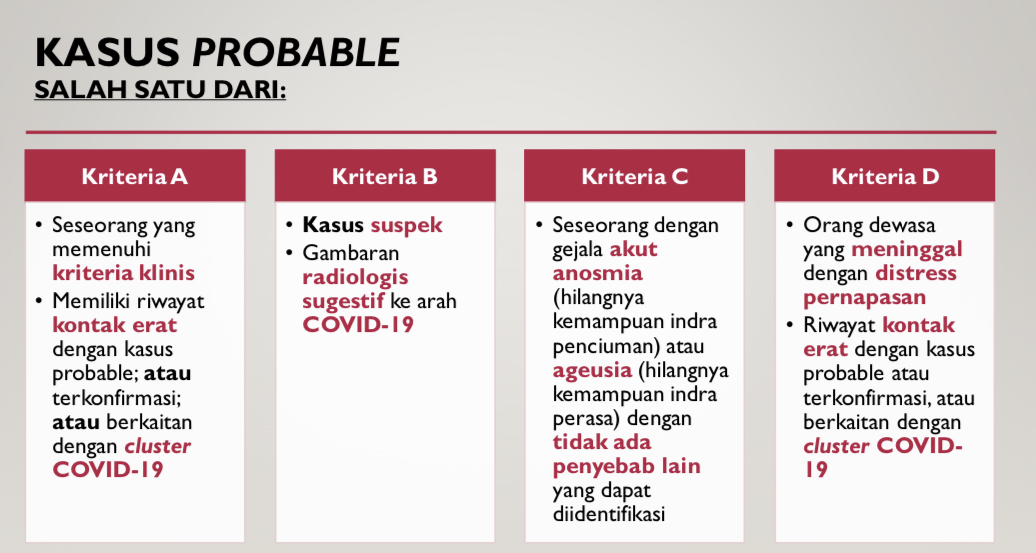 Protokol Tatalaksana COVID-19 Edisi 3. Jakarta: PDPI,PERKI, PAPDI, PERDATIN, IDAI, Jakarta; 2020
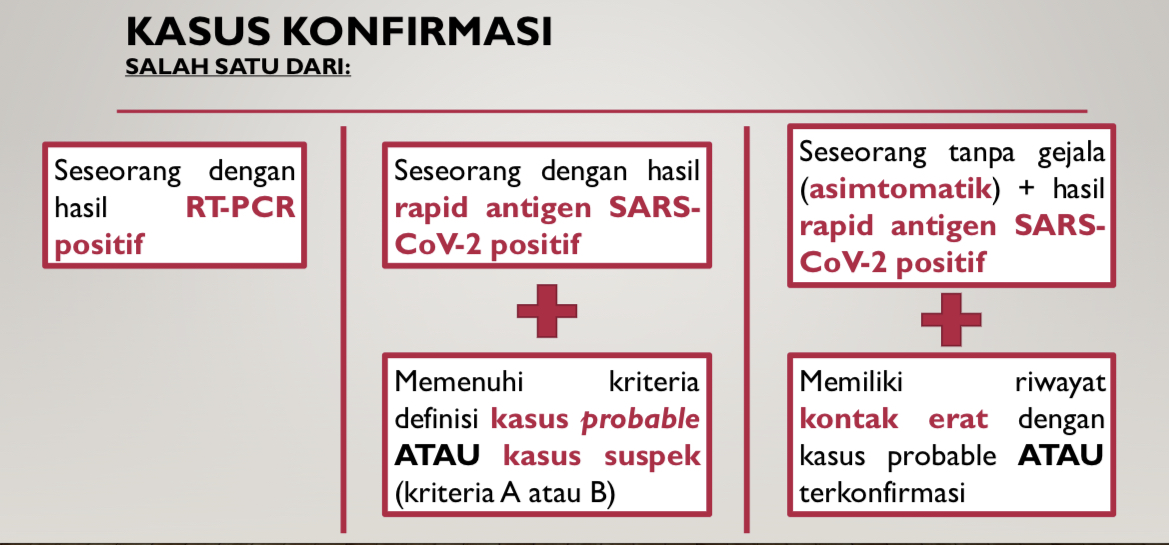 Protokol Tatalaksana COVID-19 Edisi 3. Jakarta: PDPI,PERKI, PAPDI, PERDATIN, IDAI, Jakarta; 2020
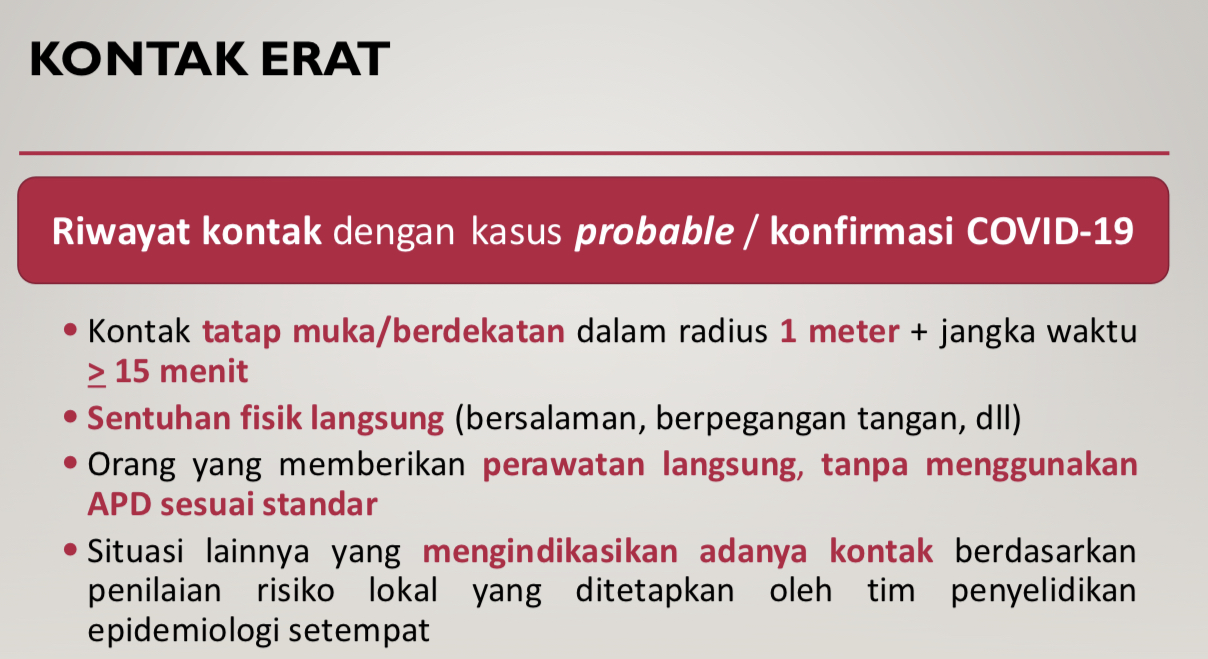 Protokol Tatalaksana COVID-19 Edisi 3. Jakarta: PDPI,PERKI, PAPDI, PERDATIN, IDAI, Jakarta; 2020
terkonfirmasi, asimptomatik
Orang tanpa gejala
TANPA GEJALA
Kesadaran: kompos mentis
Hemgdinamik : stabil (tanpa topangan)
Respirasi : Frekuensi 15-20/m, otot bantu napas (-), SPO2 : ≥ 95%
RINGAN
Kesadaran: kompos mentis
Hemgdinamik : stabil (tanpa topangan)
Respirasi : Frekuensi 20-25/m, otot bantu napas (+/-), 
SPO2 : ≥ 93%
SEDANG
Kesadaran: apatis —> somnolen
Hemgdinamik : tidak stabil
Respirasi : Frekuensi 25-30/m, otot bantu napas (+/-), 
SPO2 : < 93%
BERAT
Kesadaran: apatis —> somnolen —> koma
Hemgdinamik : tidak stabil
Respirasi : Frekuensi > 30/m, otot bantu napas (+/-), 
ARDS, sepsis, syok sepsis
KRITIS
Protokol Tatalaksana COVID-19 Edisi 3. Jakarta: PDPI,PERKI, PAPDI, PERDATIN, IDAI, Jakarta; 2020
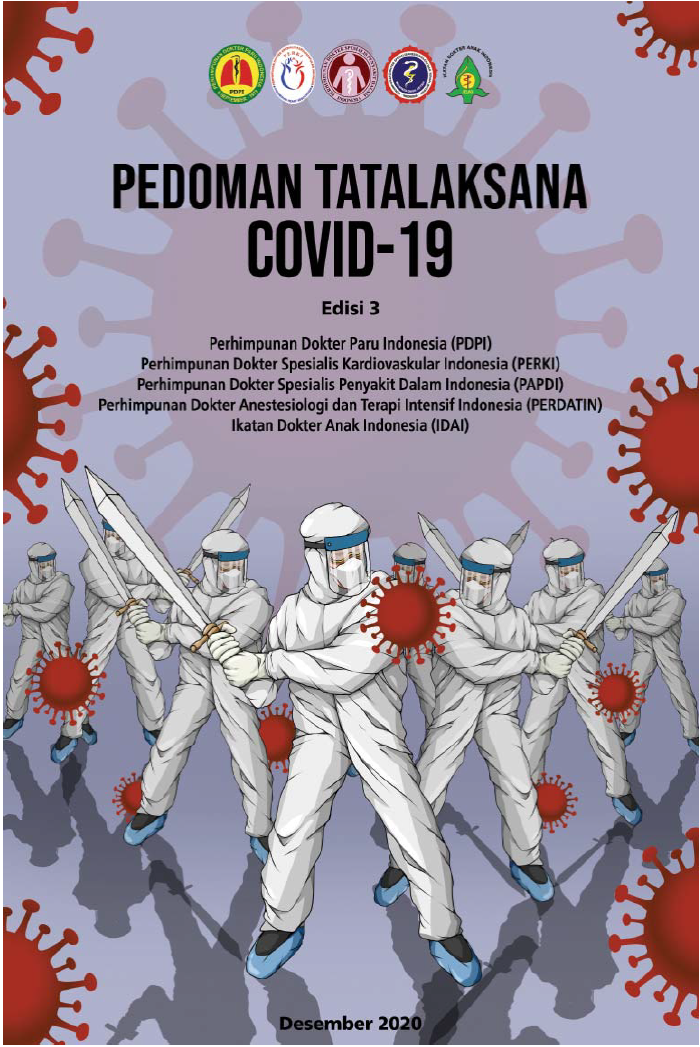 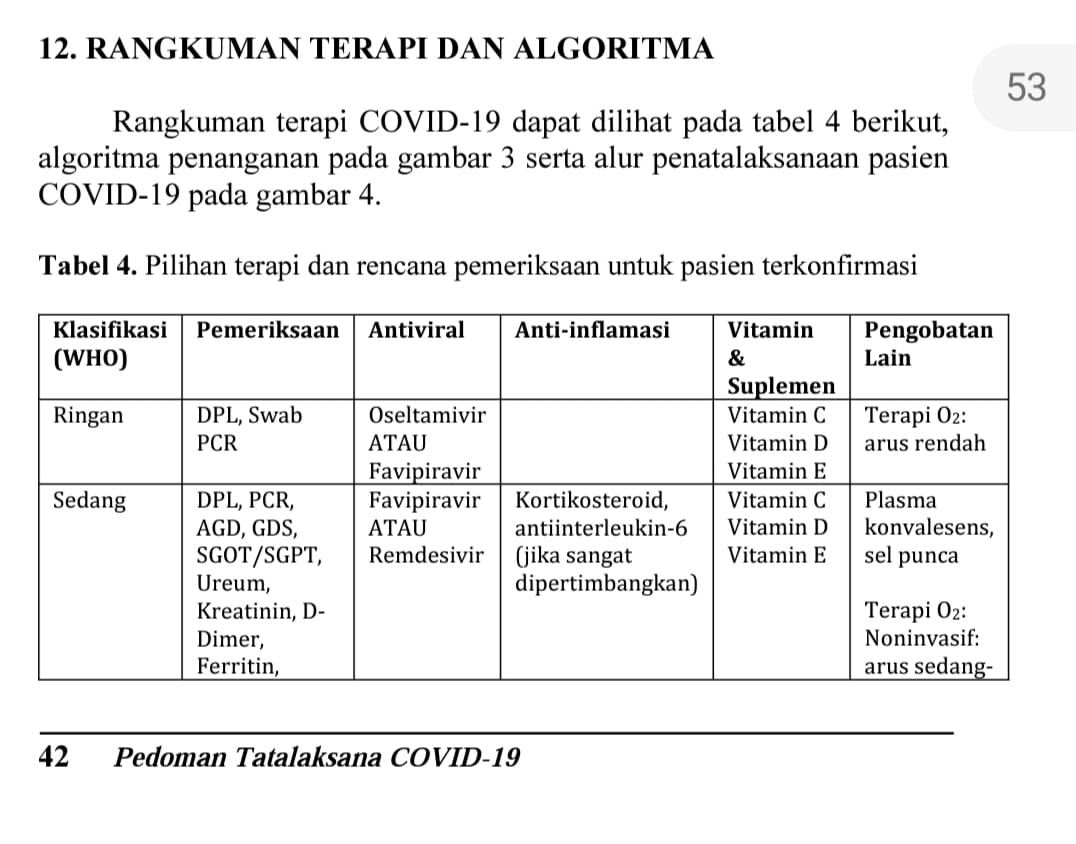 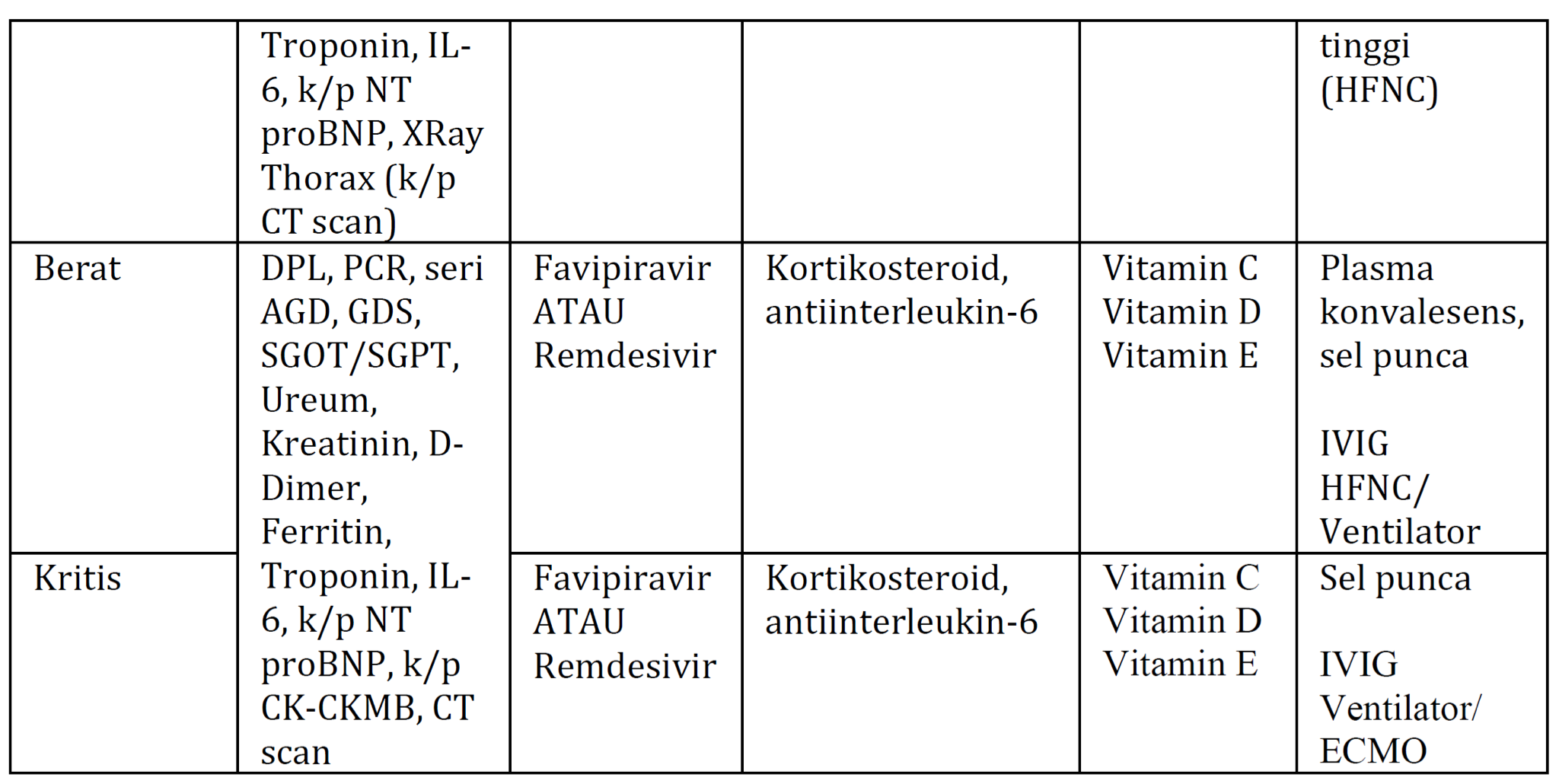 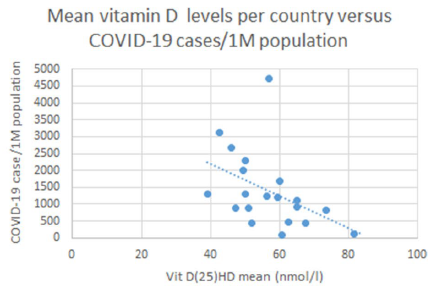 Kaitan Status Vitamin D dengan 
Kasus & Kematian Akibat COVID-19
Terdapat hubungan signifikan antara kadar vitamin D dengan jumlah kasus COVID-19, terutama kematian yang disebabkan oleh infeksi COVID-19.
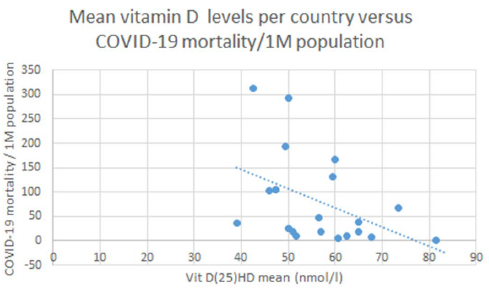 llie PC, et al. Aging Clinical and Experimental Research 2020 May 6
Kaitan Status Vitamin D dengan 
Tingkat Keparahan  & Kematian Akibat COVID-19
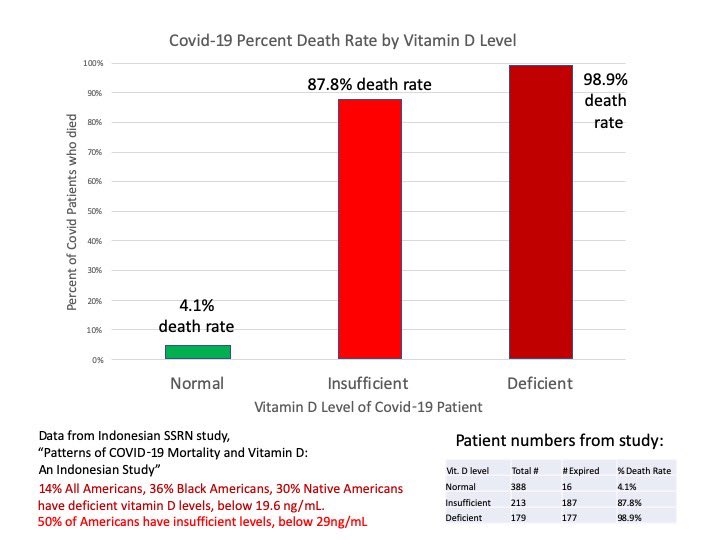 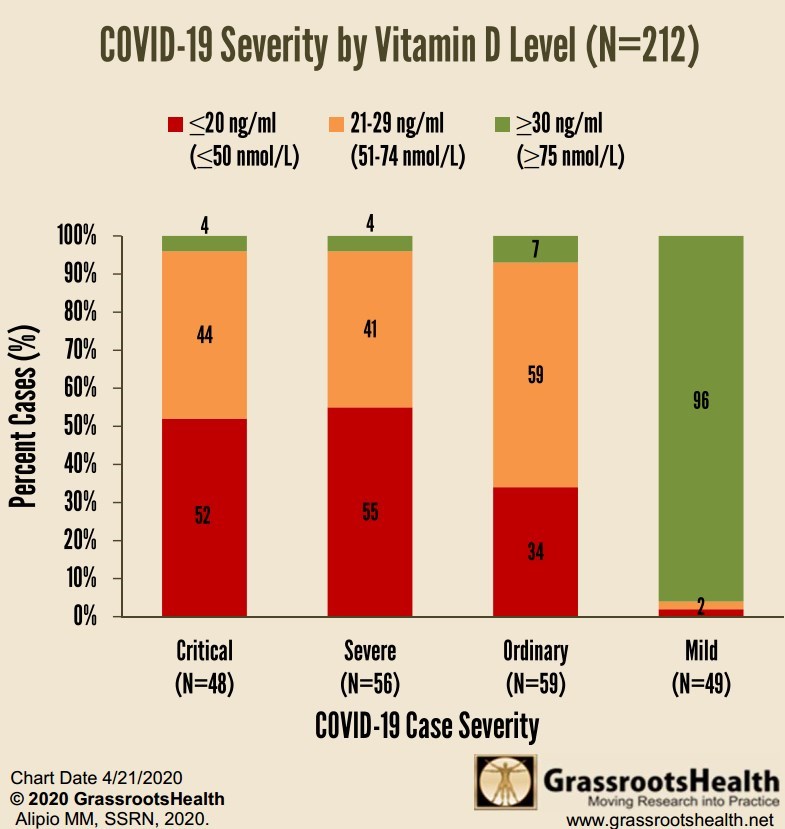 Alipio, Mark, https://ssrn.com/abstract=3571484 or
 http://dx.doi.org/10.2139/ssrn.3571484
Status vitamin D (kadar CRP) berhubungan dengan pengurangan resiko, penurunan tingkat keparahan penyakit dan pgnurunan tingkat mortalitas (A-CMR) pasien COVID-19 melalui mekanisme penghambatan badai sitokin.
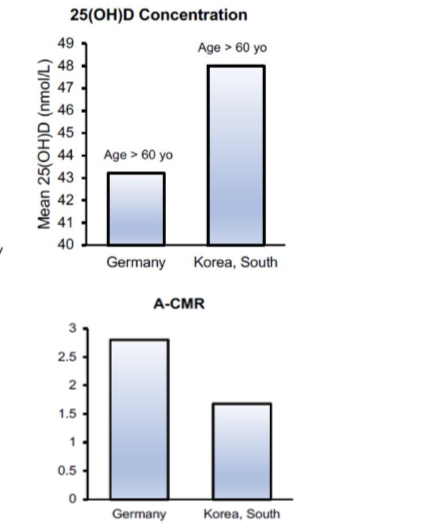 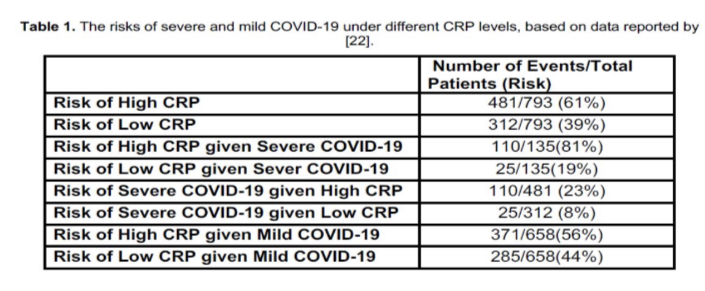 Ali Daneshkhah et al., 2020
Pada grafik menunjukkan hampir tidak ada kematian pada pasien dengan 25 (OH) D di atas 40 ng/mL
Resiko keparahan meningkat signifikan pada pasien dengan defisiensi kadar 25 (OH)D.
Zhila Maghbooli et al., 2020
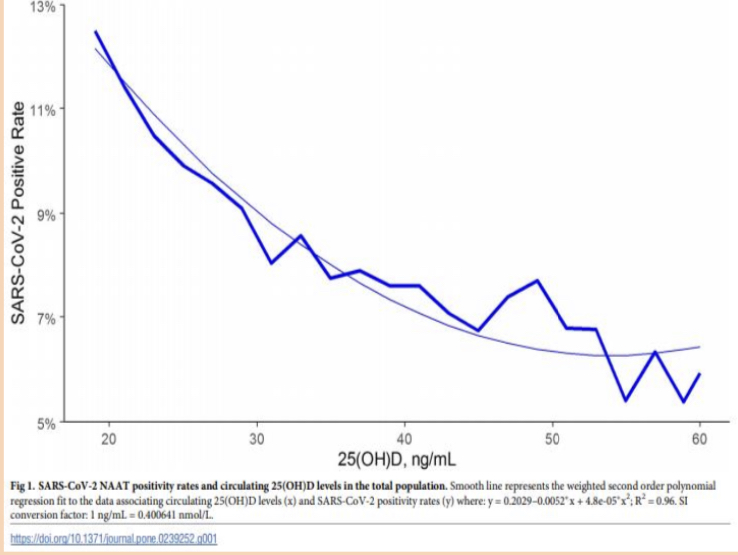 Dari 191.779 orang Amerika di 50 negara bagian menunjukkan bahwa orang dengan defisiensi vitamin D memiliki resiko 54% lebih tinggi terkena COVID-19 dibandingkan orang dengan kadar vitamin D dalam darah cukup.
Hollick MJ et al. SARS-CoV-2 positivity rates associated with circulating 25- hydroxyvitamin D levels. PLoS ONE 15(9): e0239252
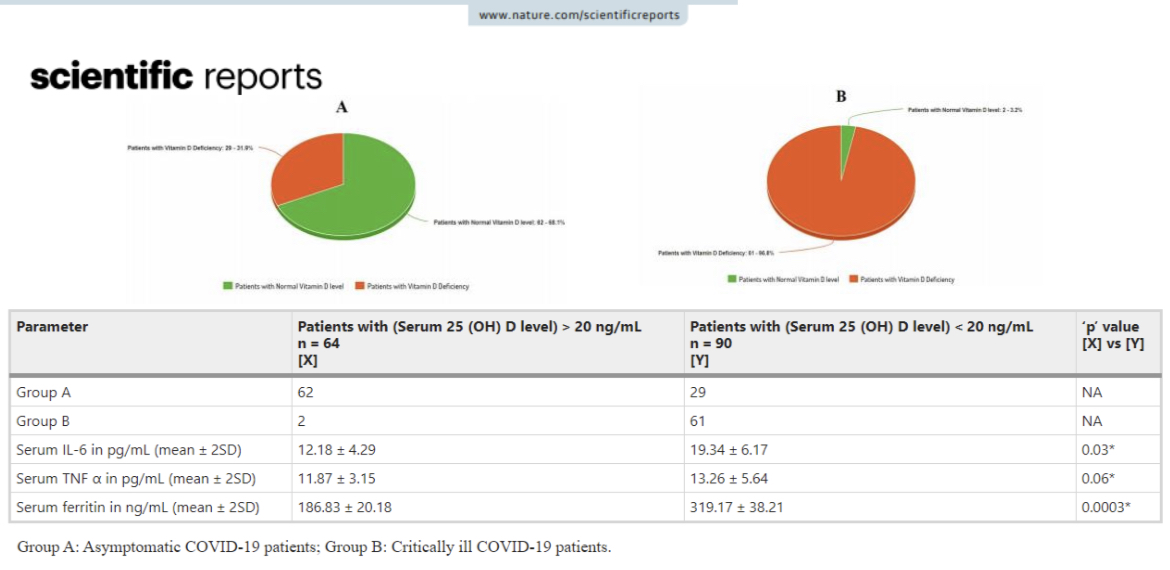 Jain et al., 2020
Vitamin D dosis Tinggi dengan pemberian agresif 60.000 IU/hari pada pasien positif COVID-19 meningkatkan kecepatan perolehan hasil PCR yang negative, dengan diikuti perbaikan marker inflamasi yang signifikan
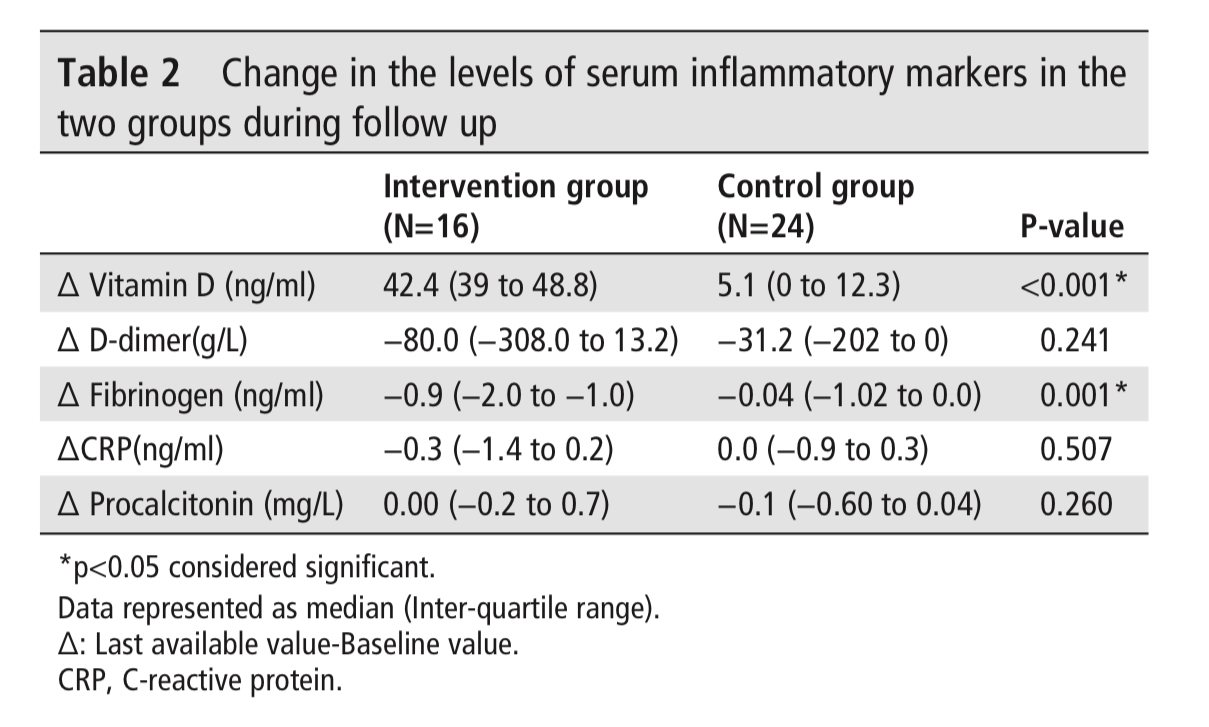 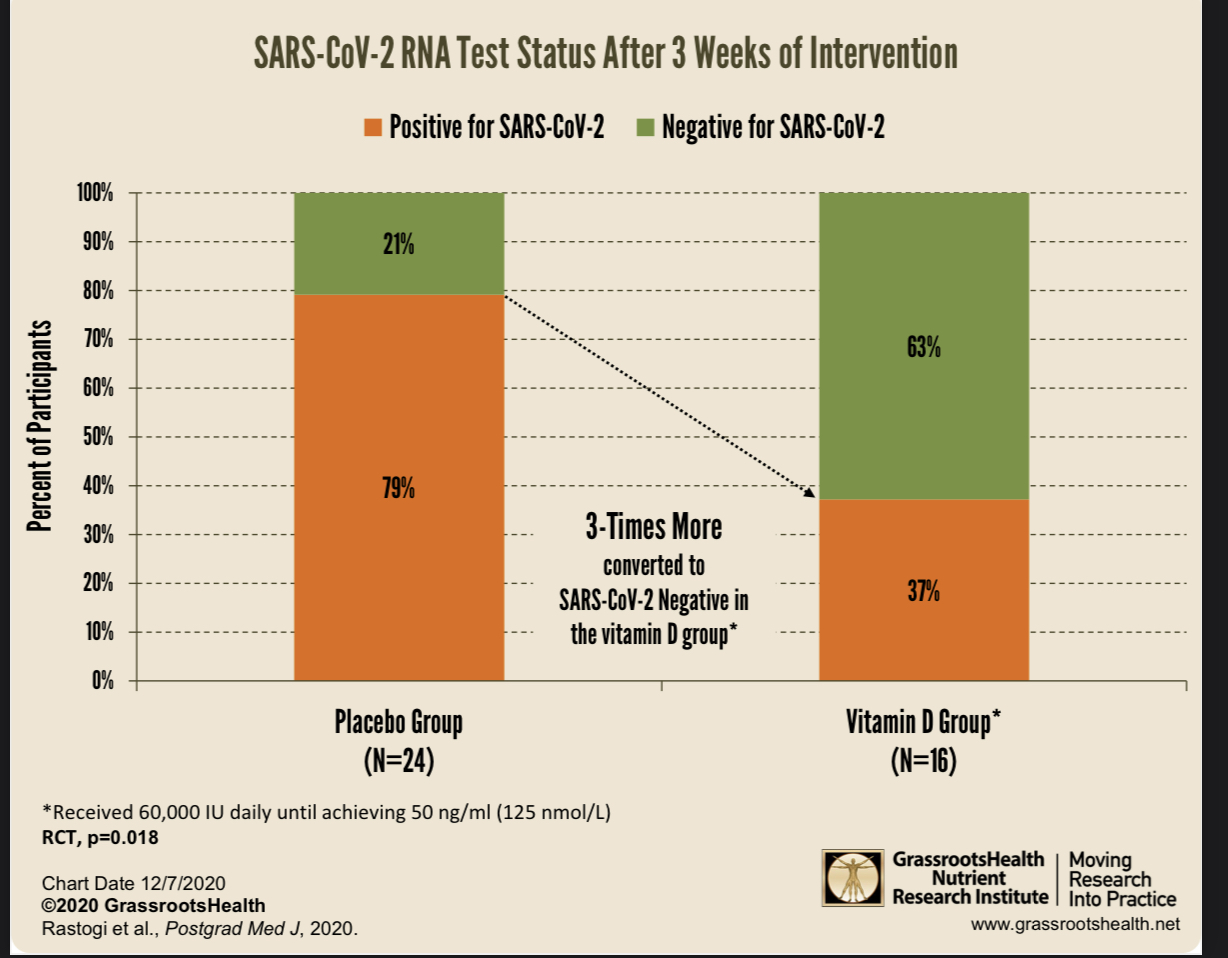 Rastogi, et al., 2020
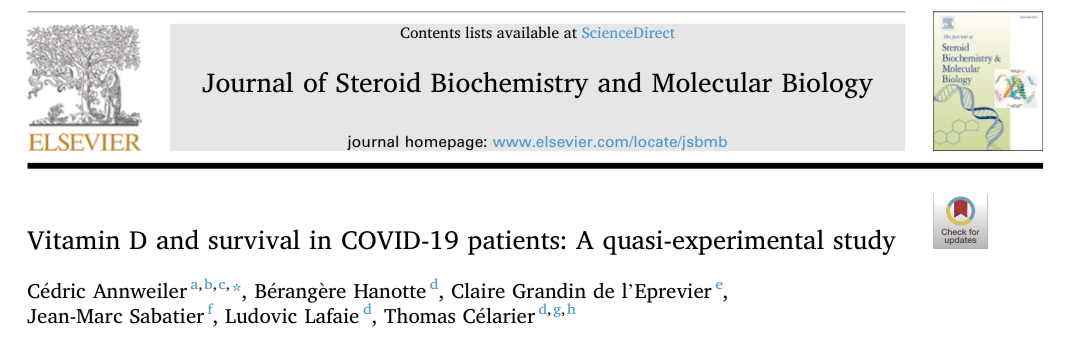 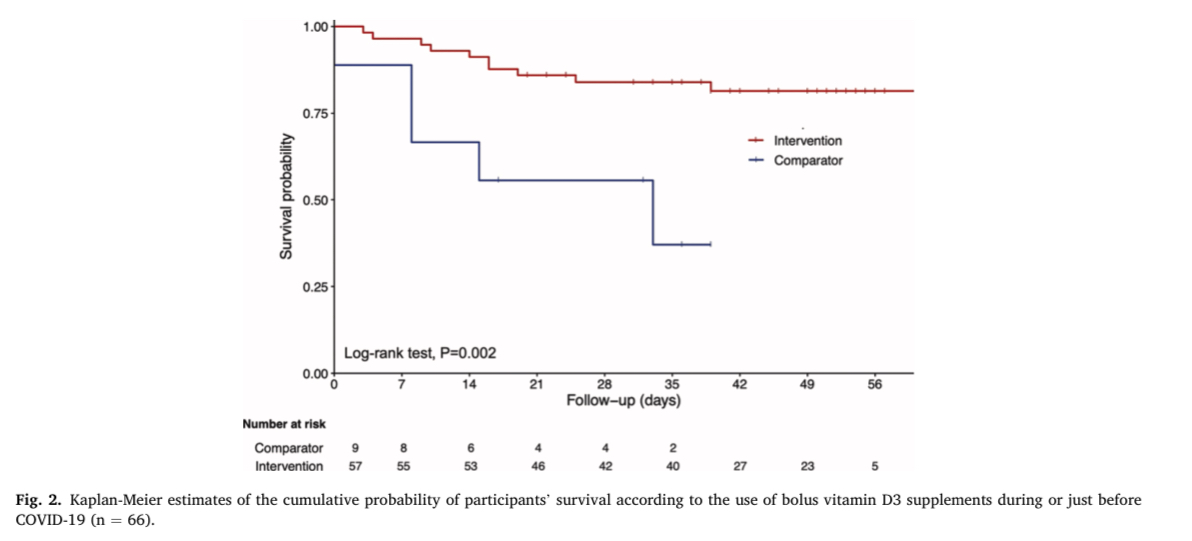 Pemberian suplementasi vitamin D3 (80.000 IU) sesaat sebelum dan saat terkena COVID-19 memiliki korelasi kuat dengan berkurangnya keparahan COVID-19 dan peningkatan survival rate berdasarkan jumlah mortalitas dan OSCI (Ordinal Scale for Clinical Improvement)
Annweiler et al., 2020
Mekanisme Vitamin D dalam Menurunkan Risiko Infeksi Virus
Vitamin D dapat menurunkan risiko infeksi virus dengan mekanisme:
Memperkuat barier fisik dengan mempertahankan integritas junction antar sel
Meningkatkan imunitas seluler bawaan dengan:
Induksi peptida antimikroba (cathelicidin & defensin) yang dapat menurunkan tingkat replikasi virus
Menurunkan konsentrasi sitokin pro-inflamasi dari sel dendritik (IL-6, TNFa) & meningkatkan konsentrasi sitokin anti-inflamasi, sehingga menurunkan badai sitokin yang dapat menyebabkan pneumonia
Modulasi imunitas adaptif dengan:
Menekan respons sel Th1 dengan menekan produksi sitokin pro-inflamasi (IL-2, IFNg)
Memicu produksi sitokin oleh sel Th2  membantu menekan sel Th1
Memicu induksi sel Treg  menghambat proses inflamasi
Grant WB, et al. Nutrients 2020, 12, 988; doi:10.3390/nu12040988
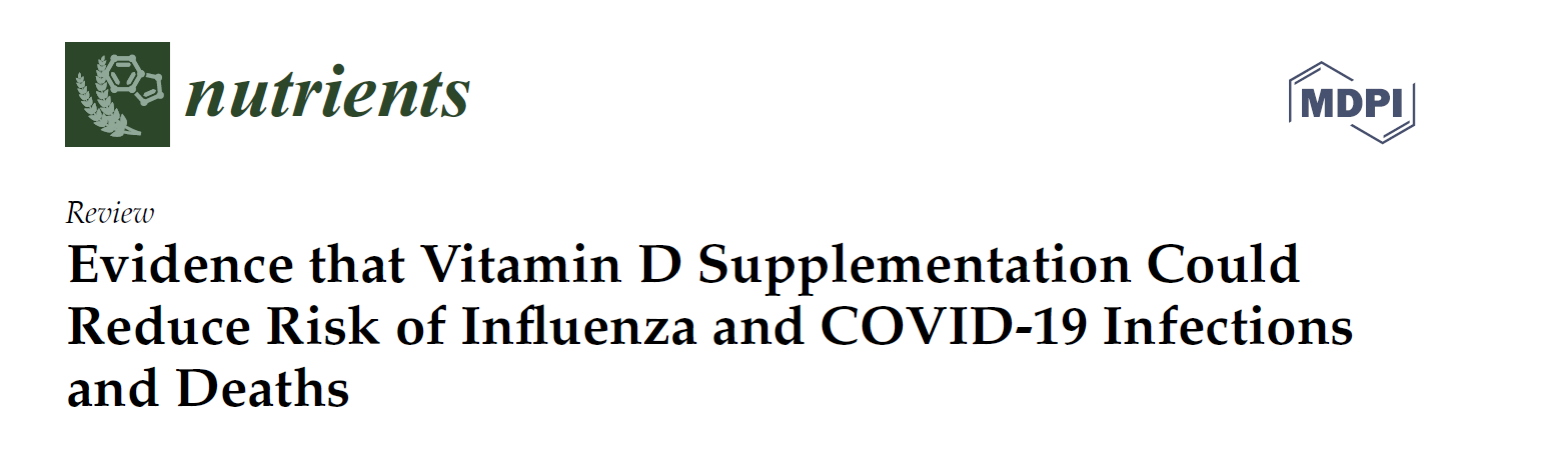 Uji klinik pada wanita pascamenopause dengan kadar 25(OH)D rata-rata 18 ng/mL menemukan bahwa pemberian vitamin D 2.000 IU/hari menurunkan kejadian infeksi saluran napas atas termasuk influenza vs 800 IU/hari atau plasebo
Untuk menurunkan risiko infeksi influenza dan/atau COVID-19, direkomendasikan pemberian vitamin D3 10.000 IU/hari selama 1 bulan, diikuti dengan 5.000 IU/hari.
Target kadar 25(OH)D :  40-60 ng/mL.
Untuk terapi COVID-19, dosis vitamin D3 yang lebih tinggi mungkin bermanfaat.
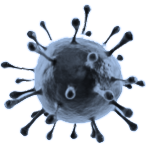 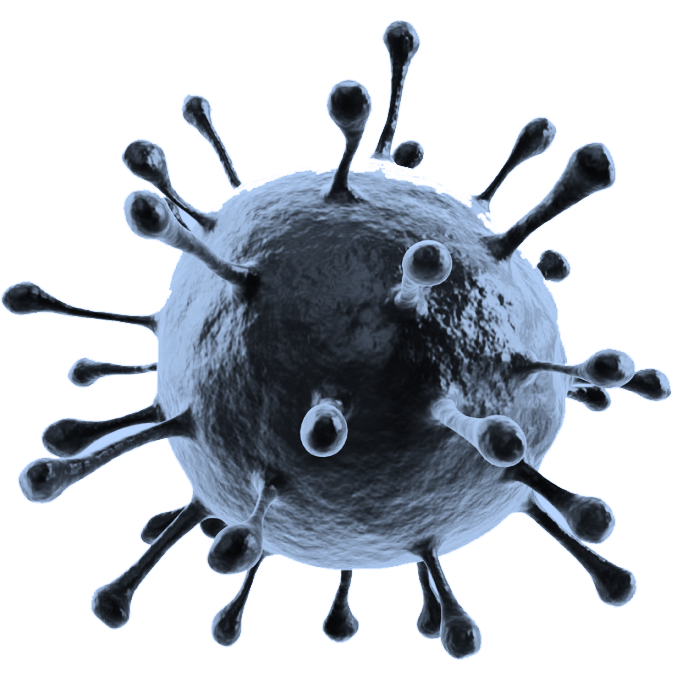 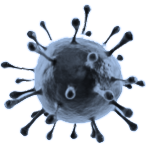 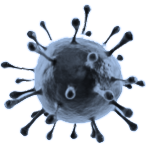 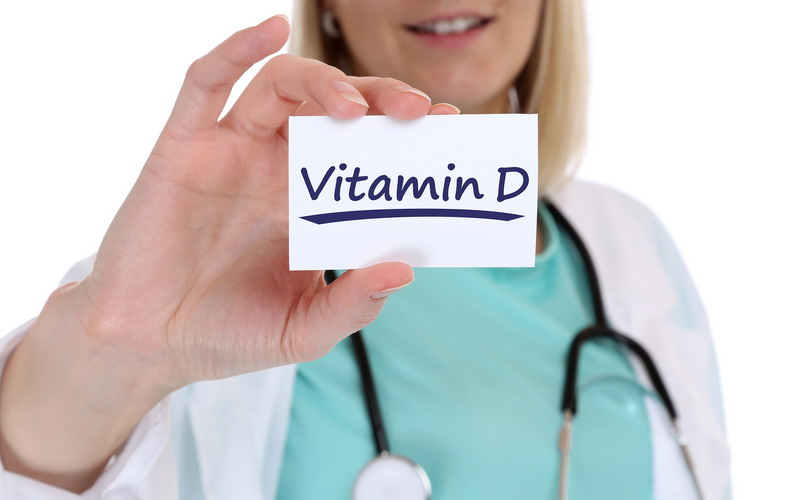 Grant WB, et al. Nutrients 2020, 12, 988; doi:10.3390/nu12040988
Mekanisme Vitamin D dalam Menurunkan Status Vitamin D yang Rendah Dikaitkan dengan Peningkatan Risiko Infeksi Covid-19
Telaah Sistematis dan Metaanalisis (10 studi, n=376.596 )
Menilai hubungan antara status vitamin D yang rendah dengan risiko infeksi COVID-19.
Hasil Penelitian:
Secara keseluruhan, status vitamin D yang rendah (defisiensi atau insufisiensi vitamin D) dikaitkan dengan peningkatan risiko infeksi COVID-19 sebesar 43% (OR = 1,43, 95%CI 1,00-2,05, p=0,036).
Individu yang positif terinfeksi COVID-19 memiliki kadar vitamin D yang lebih rendah daripada individu yang negatif COVID-19 (SMD= -0,37, 95%CI= -0,52 - -0,21, p=0,000).
Kesimpulan
Status vitamin D serum yang rendah kemungkinan terkait dengan peningkatan risiko COVID-19. Individu dengan kekurangan vitamin D perlu mendapatkan perhatian khusus terhadap terjadinya peningkatan risiko infeksi COVID-19.
Liu et al. Low vitamin D status is associated with coronavirus disease 2019 outcomes: a systematic review and meta-analysis. Int J Infect Dis. 2021;104:58-64.
MEKANISME KERJA VITAMIN D DALAM COVID-19
Sebagai imunomodulator
Dapat menyeimbangkan ACE/ACE2 dengan menekan renin
Mengatasi stress oksidatif
MEKANISME KERJA VITAMIN D DALAM COVID-19
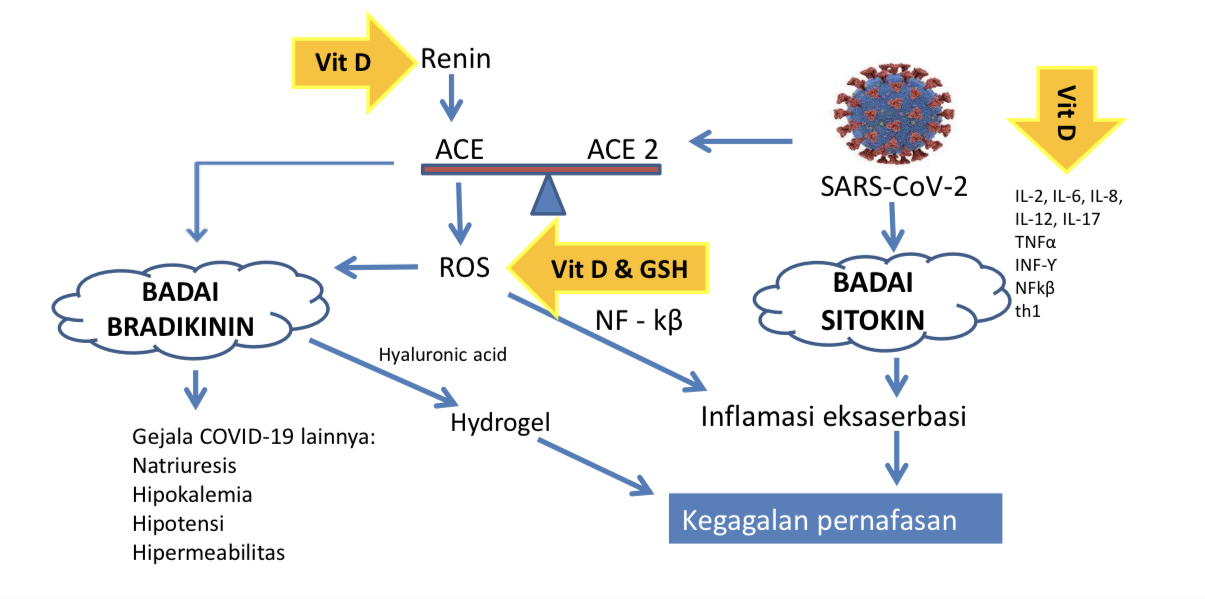 Tujuan Pemberian Vitamin D
Mencegah terkena COVID-19 dengan meningkatkan imunitas tubuh
Mengatur kerja berbagai gen sehingga dapat mencegah berbagai penyakit kronis
Mengoptimalkan kerja sel-sel di dalam tubuh
Pada Pasien COVID-19 dapat mencegah terjadinya badai sitokin dan badai bradykinin
Dapat mempercepat pemulihan dan hasil PCR negative
Rekomendasi Dosis
Vitamin D mengurangi resiko infeksi COVID-19: ARDS, tingkat keparahan dan komorbiditas penyakit
Target optimal kadar 25 (OH)D berkisar 40-60 ng/mL. Penggunaan disesuaikan kadar vitamin D dalam darah
Terdapat studi pada kasus COVID-19 dengan pemberian 60.000 IU/hari
Rekomendasi untuk high risk : 10.000 IU/hari untuk berberapa minggu (6-8 minggu) diikuti dengan 5000 IU/hari
Rekomendasi umum untuk pasien COVId-19 di Indonesia : 1000-5000 IU/hari dan untuk pencegahan 400-1000 IU/hari kecuali bagi mereka yang mengalami defisiensi vitamin D harus diberikan dosis yang lebih Tinggi.
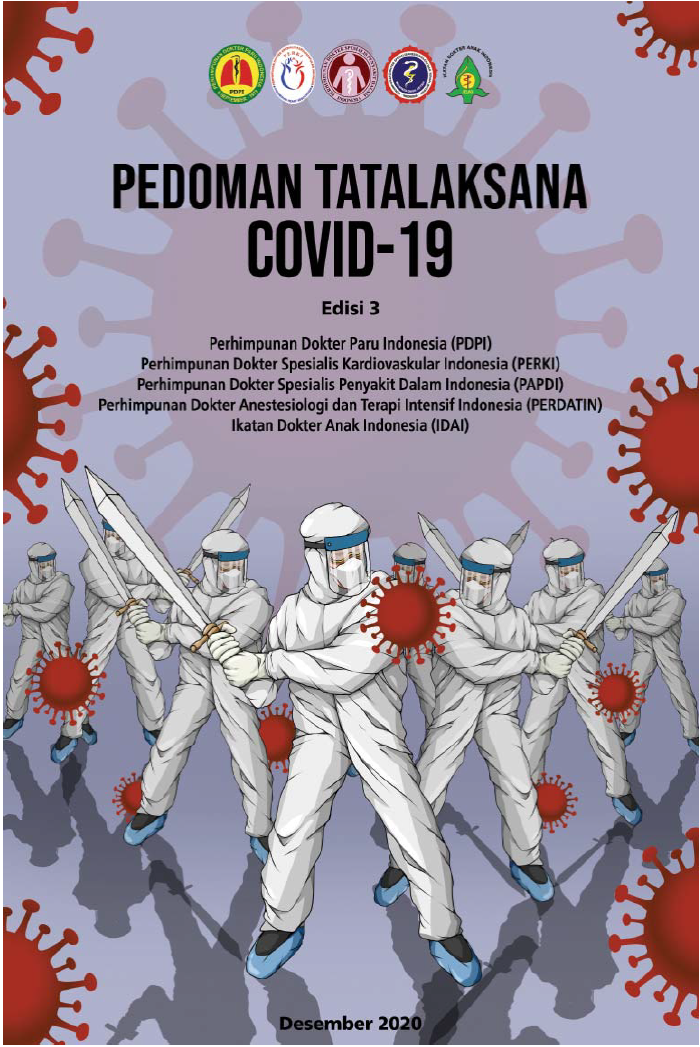 Tanpa Gejala, Derajat Ringan, Sedang, Berat/ Kritis
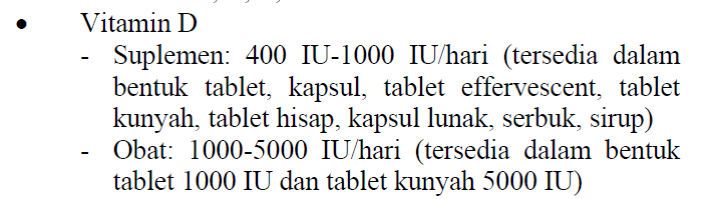 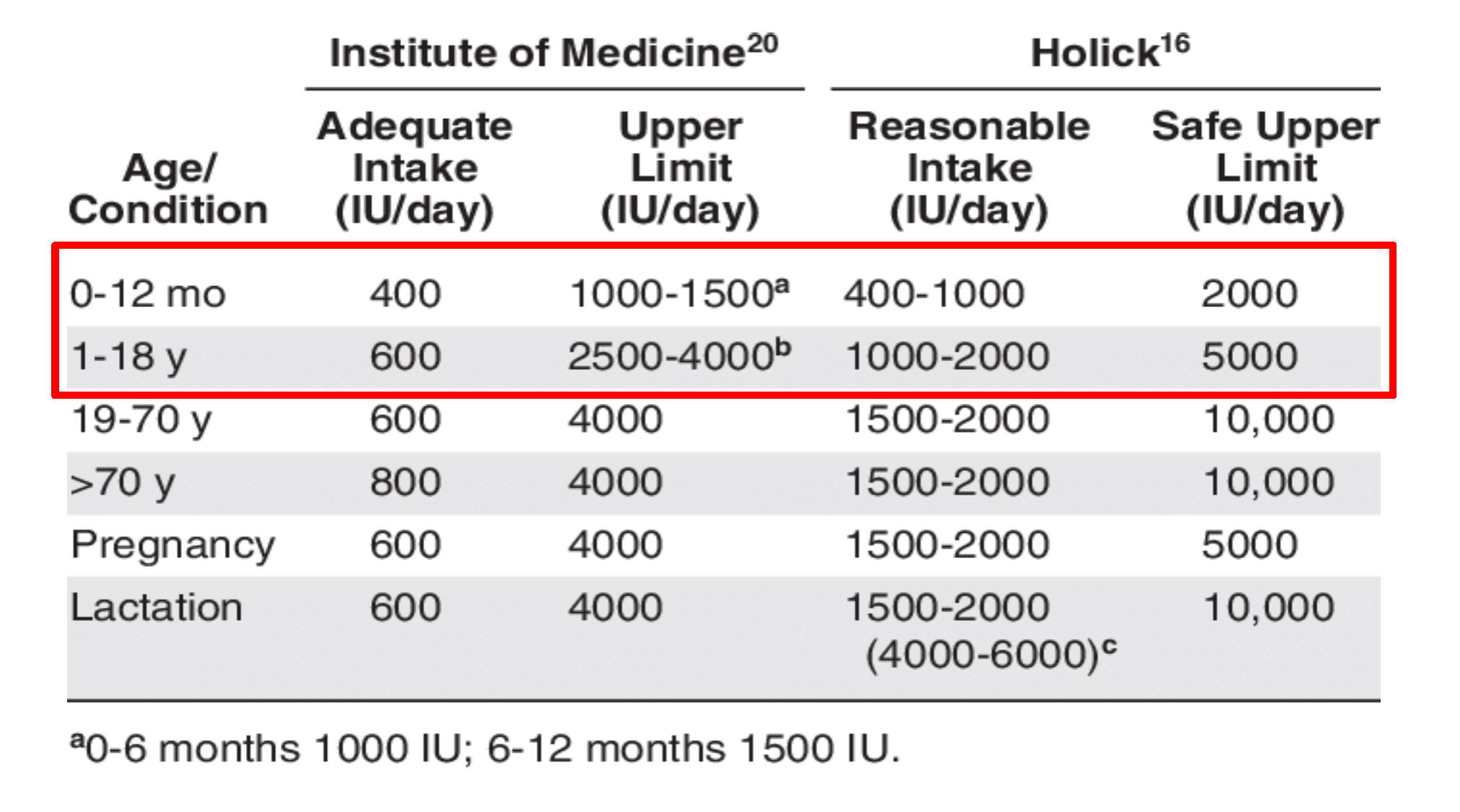 Kebutuhan Vitamin D
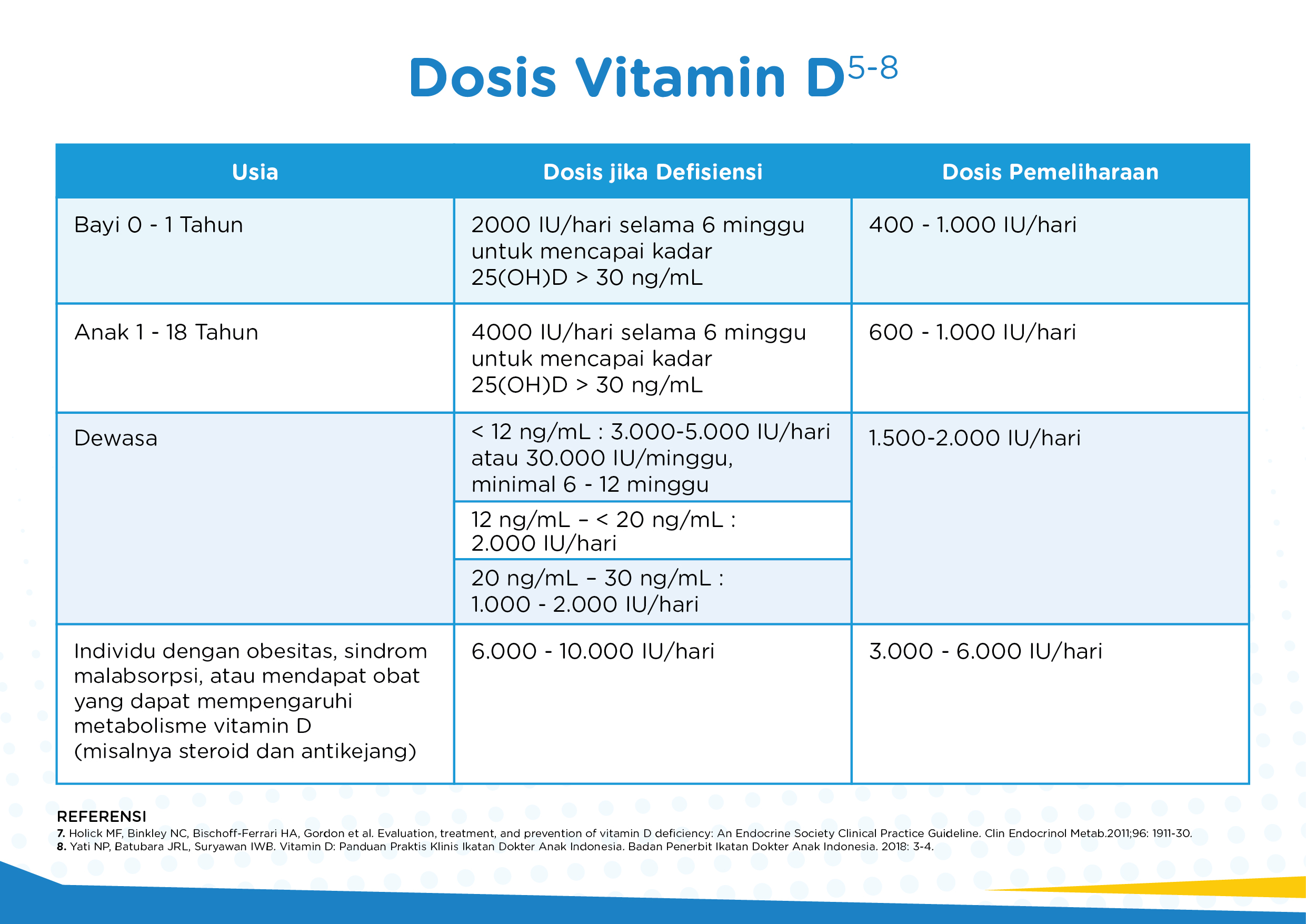 TAKE HOME MESSAGE
Penelitian telah menunjukkan bahwa defisiensi vitamin D dikaitkan dengan peningkatan risiko dan keparahan infeksi dan penyakit autoimun, serta sering ditemukan pada pasien COVID-19.
Direkomendasikan suplementasi vitamin D untuk pencegahan dan terapi infeksi COVID-19.
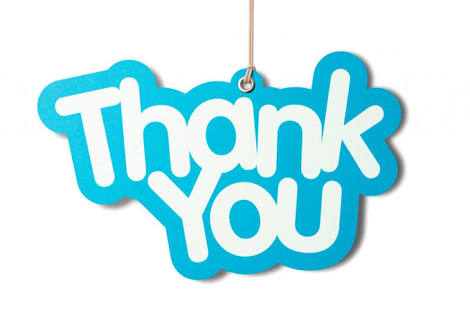